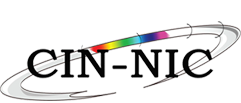 Oekraïense vluchtelingen met statuut tijdelijke bescherming en de inschrijving bij de mutualiteit
Lore Lybeer
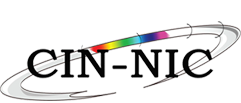 Wie heeft recht op statuut tijdelijke bescherming?
Onder Oekraïense vluchteling verstaan we:
Alle Oekraïense onderdanen en hun gezinsleden die vóór 24 februari 2022 in Oekraïne hun hoofdverblijfplaats hadden. 
Alsook staatlozen en onderdanen van andere derde landen dan Oekraïne, die vóór 24 februari 2022 in Oekraïne internationale bescherming of daarmee gelijkgestelde nationale bescherming genoten, en hun gezinsleden die vóór 24 februari 2022 hun hoofdverblijfplaats in Oekraïne hadden.

Een Oekraïense vluchteling heeft recht op tijdelijke bescherming in Europa. (Tijdelijke bescherming | IBZ)
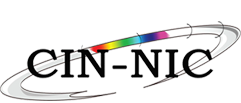 Hoe vraag je dit statuut van tijdelijke bescherming aan?
Elke vluchteling uit Oekraïne dient zich te registreren bij de Dienst Vreemdelingenzaken in Paleis 8 op de Heizel. Op deze manier verwerven ze het recht op tijdelijke bescherming. (Registratiecentrum | IBZ)
De registratie gebeurt op basis van de volgende documenten:
een bewijs van identiteit met foto en biometrische gegevens
bewijzen van het statuut in Oekraïne en/of familieband (indien van toepassing).
Oekraïners die ouder zijn dan 12 en geregistreerd zijn als tijdelijk ontheemde ontvangen van de gemeente waar ze verblijven een verblijfskaart A (beperkt verblijf - Verblijfsmogelijkheden en rechtspositie | Vlaanderen.be). Zo zijn ze tijdelijk ingeschreven in het vreemdelingenregister,
Deze A-kaart is geldig gedurende 1 jaar vanaf de datum van de inwerkingstelling van de tijdelijke bescherming (d.w.z. van 04-03-2022 tot 04-03-2023). Deze geldigheidsduur kan verlengd worden voor 2 keer zes maanden tenzij de Raad van de Europese Unie een einde stelt aan de tijdelijke bescherming,
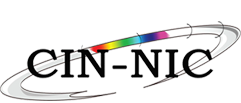 Wat zijn de rechten bij statuut van tijdelijke bescherming?
Oekraïense vluchtelingen hebben een statuut van tijdelijk bescherming. (Tijdelijke bescherming | IBZ)
Deze bescherming is geldig tot 04-03-2023. 
Ze verwerven hierdoor volgende rechten: (Verblijfsmogelijkheden en rechtspositie | Vlaanderen.be)

onbeperkte toegang tot de arbeidsmarkt
inschrijving bij de mutualiteit (Oekraïense vluchtelingen hebben toegang tot de ziekteverzekering - RIZIV (fgov.be)
recht op maatschappelijke dienstverlening (equivalent leefloon)
recht om een bankrekening te openen
recht op onderwijs voor kinderen
gezinstoeslagen
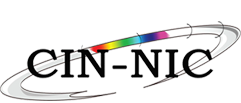 De inschrijving van een Oekraïens vluchteling bij de mutualiteit
Een Oekraïense vluchteling heeft recht op tijdelijke bescherming in Europa (Tijdelijke bescherming | IBZ)
In België betekent dit onder meer dat ze door zich in te schrijven bij een ziekenfonds beroep kunnen doen op de ziekteverzekering en toegang hebben tot betaalbare gezondheidszorg. Op deze manier zijn ze verzekerd voor medische kosten:
Bij de geneesheer en andere zorgverstrekkers erkend door het RIZIV
Bij opname in het hospitaal en ambulante kosten
Bij aankoop geneesmiddelen
Bij vaccinaties
Door de inschrijving bij een mutualiteit krijgen ze toegang tot bepaalde sociale rechten zoals:
Recht op Verhoogde Tegemoetkoming (VT)
Recht op maximumfactuur (momenteel nog onzeker wanneer dit van toepassing zal zijn)
Recht op vervangingsinkomen bij arbeidsongeschiktheid als loontrekkende of zelfstandige (na wachttijd)
Inschrijving bij Vlaamse sociale bescherming (in Vlaanderen en Brussel)
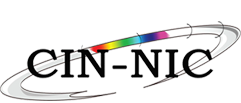 Hoe schrijven we hen in bij de mutualiteit?
We schrijven hen in onder het statuut Verblijvende in België (VIB). 

Bij de Oekraïense vluchtelingen dient er geen inkomstenonderzoek te gebeuren. 
Zij hebben onmiddellijk recht op verhoogde tegemoetkoming zonder een inkomstenonderzoek. 
Dit is verschillend met de inschrijving van anderen in het statuut VIB. oekraine_ziekteverzekering.pdf (fgov.be)
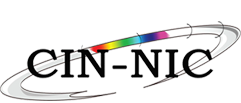 Nodige formulieren om in te schrijven als VIB bij de mutualiteit
Aanvraag om inschrijving als gerechtigde
Indien er een echtgeno(o)t(e)/ascendent ten laste is: inschrijving persoon ten laste (10N)
Kopie van één van onderstaande verblijfsdocumenten: 
Tijdelijk document in afwachting van de aflevering van een A-kaart voor beperkt verblijf in België (bijlage 15): dit moet steeds vergezeld zijn van een attest tijdelijke bescherming om het statuut van tijdelijk beschermde te kunnen vaststellen
A-kaart (onder voorbehoud dat in de KSZ een aanduiding staat dat ze het statuut van tijdelijk beschermde hebben) dit moet steeds vergezeld zijn van een attest tijdelijke bescherming om het statuut van tijdelijk beschermde te kunnen vaststellen
Attest tijdelijke bescherming
Bewijs van registratie

De inschrijving bij het ziekenfonds gaat retroactief in vanaf de eerste dag van het kwartaal waarin de vluchteling een van de volgende attesten ontvangt:
Bewijs van registratie: Oekraïne_voorbeeld_bewijsvanregistratie.pdf (fgov.be)
Attest tijdelijke bescherming: Microsoft Word - Attest tijdelijke bescherming GB.docx (fgov.be)
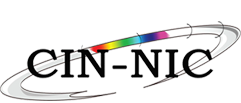 Welke rechten opent deze inschrijving?
Bij inschrijving als VIB met tijdelijke bescherming openen deze rechten onmiddellijk: (in de volgende slides gaan we dieper in op deze rechten)
Recht op VT (verhoogde tegemoetkoming)
Nog geen duidelijkheid over wanneer ze recht op MAF openen
Recht op VSB (Vlaamse Sociale Bescherming)
(Oekraïne: verblijfsmogelijkheden en rechtspositie in België | Agentschap Integratie en Inburgering (agii.be))

Enkele algemene bemerkingen bij de inschrijvingen:
Met het statuut van Oekraïense vluchteling met tijdelijke bescherming mogen ze zich niet inschrijven als persoon ten laste bij het gastgezin, noch hebben deze Oekraïense vluchtelingen een invloed op de rechten van het gastgezin. Hierbij denken we aan een invloed op het vervangingsinkomen of het openen van sociale rechten zoals een verhoogde tegemoetkoming.
Indien een Oekraïense vluchteling een arbeidscontract ondertekent, primeert de inschrijving als loontrekkende op de inschrijving als VIB. Indien er reeds een recht op VT toegekend werd, blijft dit behouden volgens de gekende procedure
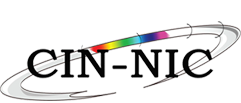 Recht op verhoogde tegemoetkoming
We gaan er bij hun inschrijving in een ziekenfonds vanuit dat Oekraïense vluchtelingen momenteel geen inkomsten hebben. 
Oekraïense vluchtelingen krijgen bijgevolg recht op een verhoogde tegemoetkoming zodra ze ingeschreven zijn. Dit dus  zonder het gebruikelijke inkomstenonderzoek.
Personen met een verhoogde tegemoetkoming betalen minder voor hun gezondheidszorg en hebben nog andere financiële voordelen:
Terugbetaling ziektekosten Bij uitgaven voor gezondheidszorg betalen ze minder remgeld. Dit geldt voor sommige geneesmiddelen, een bezoek aan de dokter, tandarts, kinesitherapeut of andere zorgverlener, en bij opname in het ziekenhuis. 
Regeling betalende derde Bij consultaties bij een huisarts wordt de regeling betalende derde toegepast. Hierdoor moeten ze enkel het remgeld betalen. De rest van het honorarium wordt rechtstreeks afgerekend tussen de arts en het ziekenfonds.
Hospitalisatie Lager persoonlijk aandeel in de verblijfskosten
Maximumfactuur Lager plafondbedrag voor de ziektekosten op jaarbasis. Zodra de kosten tijdens een kalenderjaar een grensbedrag bereiken, krijgen ze automatisch voor de daaropvolgende prestaties het remgeld volledig terugbetaald.
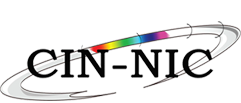 Maximumfactuur
In normale omstandigheden berekenen we de maximumfactuur, die de uitgaven van een gezin beperkt, aan de hand van de personen die op eenzelfde adres ingeschreven staan.
In deze specifieke situatie beschouwen wij Oekraïense vluchtelingen, die in een gastgezin verblijven, niet als deel van dit gezin. 
We beschouwen hen wel als een apart gezin, samen met hun personen ten laste, zolang ze dezelfde hoofdverblijfplaats hebben.
Recht op MAF wordt geopend indien er op 1 januari een inschrijving in het rijksregister was. Er is nog geen duidelijkheid of voor de vluchtelingen uit Oekraïne hierop een uitzondering wordt gemaakt.
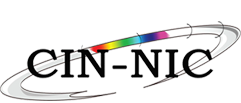 Aansluiting bij de Vlaamse Sociale Bescherming (VSB)
Bij woonplaats in Vlaanderen 
vallen ze onder de aansluitplicht vanaf 26 jaar. 

kunnen ze enkel officieel aansluiten bij VSB (d.w.z. mét betaling van de zorgpremie).

hebben ze geen recht op de verlaagde zorgpremie gezien ze niet voldoen aan de woonvoorwaarde (5 opeenvolgende kalenderjaren wonen in Vlaanderen/Brussel of sociaal verzekerd zijn in een lidstaat van de EU, EER of Zwitserland.)
Bij woonplaats in Brussel 
vallen ze onder de vrijwillige aansluitbaarheid.


kunnen ze officieel (met betaling van de zorgpremie) of administratief aansluiten bij VSB.

hebben ze geen recht op de verlaagde zorgpremie gezien ze niet voldoen aan de woonvoorwaarde (5 opeenvolgende kalenderjaren wonen in Vlaanderen/Brussel of sociaal verzekerd zijn in een lidstaat van de EU, EER of Zwitserland.)
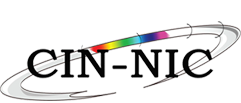 Op welke pijlers van VSB kunnen ze beroep doen?
Ze komen in aanmerking voor:
zorgbudgetten bij minderjarigen aangezien voor hen de woonvoorwaarde niet van toepassing is,

 Meerderjarige Oekraïense vluchtelingen komen niet in aanmerking voor 
de zorgbudgetten van de Vlaamse sociale bescherming, aangezien ze niet aan de woonvoorwaarde voldoen (minstens 10 kalenderjaren, waarvan 5 opeenvolgende kalenderjaren in Vlaanderen of Brussel wonen, of sociaal verzekerd zijn in een EU- of EER-lidstaat of in Zwitserland).
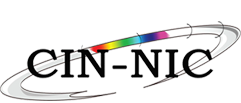 Internationale overeenkomsten
De Oekraïense vluchtelingen hebben recht op de aflevering van een Europese Ziekteverzekeringskaart (EZVK) indien ze ingeschreven zijn bij een mutualiteit.
Met deze EZVK hebben ze recht op tussenkomst van medisch noodzakelijke zorgen in een ander EU land (met uitzondering van Denemarken) of in het Verenigd Koninkrijk bij tijdelijk verblijf.
Ook hebben zij recht op de aflevering van een S2-formulier voor geplande verzorging mits goedkeuring van de adviserend-arts,
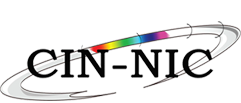 Intermutualistische aanpak
Deze mutualiteiten hebben een samenwerking afgesproken omtrent de inschrijvingen, het voorzien van webinars … 

Als eerste stap voorzien we een gezamenlijke mailing naar de lokale besturen aan de hand van 2 pistes :
Regionale mailing naar de OCMW’s met praktische aanpak van inschrijvingen
Algemene mailing naar VVSG, Brulocalis en UVCW om ook de lokale besturen maximaal te bereiken

In een latere fase werken we samen om webinars en een gezamenlijke FAQ te voorzien voor verschillende doelgroepen.
CM 
MC 
Vlaams & Neutraal Ziekenfonds 
La Mutualité Neutre 
Mutualia   
Neutraal Ziekenfonds Vlaanderen 
De Voorzorg - Bond Moyson 
FSMB 
Solidaris / Solidaris Wallonië 
LM (Liberale Mutualiteit) 
Helan 
Partenamut 
Freie Krankenkasse (uniquement pour la province de Liège) 
Hulpkas / Caami